PLATFORMA BENEFITOWAdla Pracowników Uniwersytetu Szczecińskiego
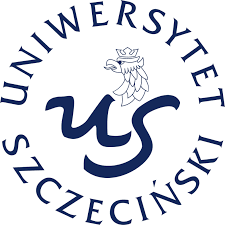 2
Platforma Benefitowa
To narzędzie on-line dzięki, któremu masz możliwość dokonania swobodnego wyboru w zakresie:
Wyboru benefitów abonamentowych 
Pakietu medycznego Medicover dla Ciebie i rodziny
Wyboru benefitów jednorazowych
Bilety do kina
Wejściówki do teatrów
Kody zakupowe
Ofert rabatowych
Sieci handlowe
Sklepy internetowe
Lokalni Partnerzy
JAK TO DZIAŁA?
Platforma Benefitowa
4
REJESTRACJA
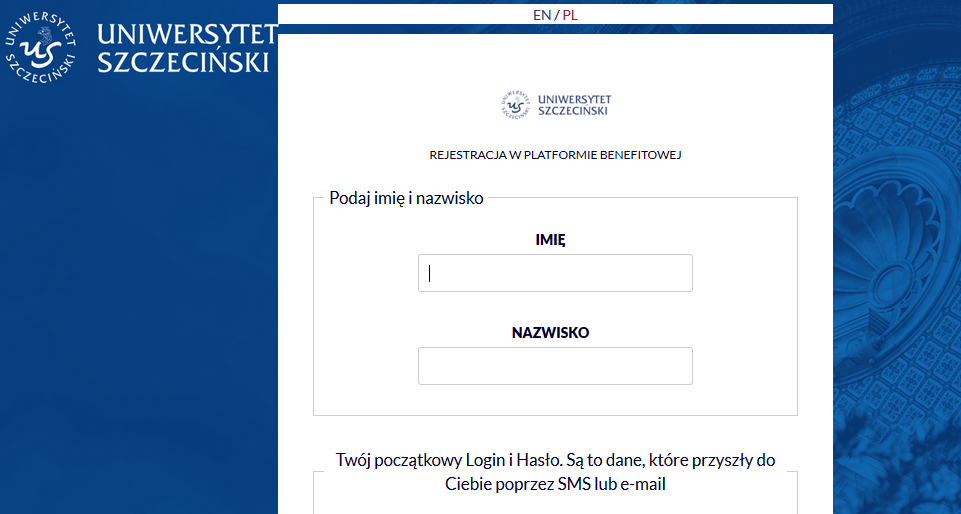 Wejdź na stronę: https://usz.platformabenefitowa.pl/rejestracja
Wpisz inicjalny login – adres mailowy i hasło otrzymane w wiadomości email od Medicover Benefits-  dzięki nim będziemy mogli zweryfikować Twoją tożsamość
Podaj swój nowy
login (adres e-mail) 
hasło. 
Na adres e-mail wskazany jako login otrzymasz link z potwierdzeniem rejestracji.
Po kliknięciu w otrzymany link Twoje konto jest aktywne         i możesz korzystać z Platformy Benefitowej
5
Benefity Abonamentowe
Poznaj szczegóły oferty dotyczącej pakietów medycznych.
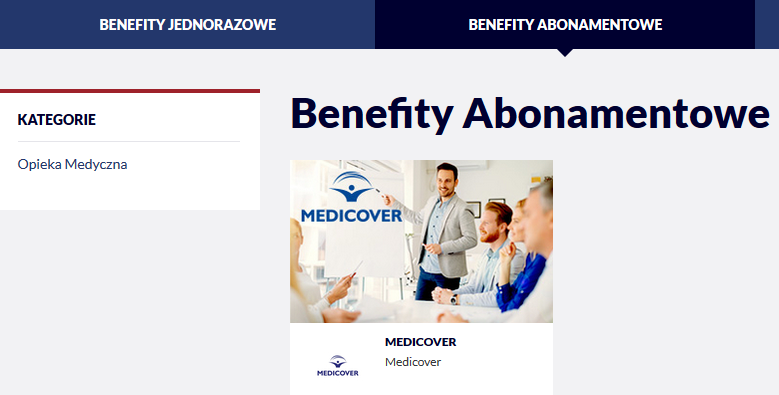 6
Benefity Abonamentowe - Medicover
Możesz zamówić lub anulować pakiet do 25 dnia każdego miesiąca włącznie ze skutkiem na kolejny miesiąc. 
Wyjątek stanowi miesiąc październik 2020, gdy zamówienia będą realizowane do 31.10.2020.
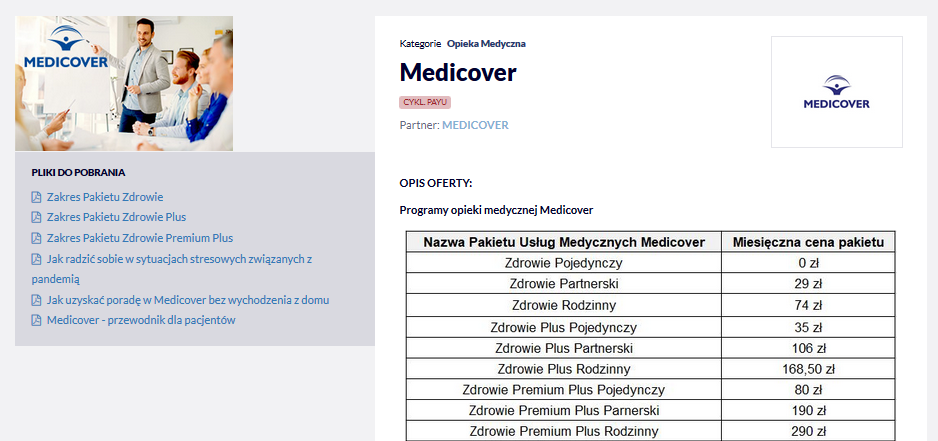 7
Benefity Abonamentowe - Medicover
WAŻNE:

Pakiety zamówione do 31.01.2021 będą aktywowane z początkiem lutego. 
W kolejnych miesiącach opieka zamówiona miedzy 1 a 25 dniem miesiąca będzie ważna od 1 dnia kolejnego miesiąca. 
Zamówienia złożone po 25 będą traktowane jakby były złożone w kolejnym miesiącu (np. opieka zamówiona 13 kwietnia będzie ważna od 1 maja, natomiast zamówiona 26 kwietnia będzie ważna od 1 czerwca).
Anulowanie oferty może być dokonane tylko i wyłącznie w dniach 01-25 i jest skuteczne na kolejny miesiąc.

Przy zakupie pakietu medycznego oraz przy każdym  kolejnym obciążeniu, system doliczy opłatę z tytułu transakcji PayU w wysokości 1,65% wartości wybranego pakietu i doliczy ją do ceny pakietu.
8
Benefity Abonamentowe - Medicover
Aby zamówić pakiet kliknij:
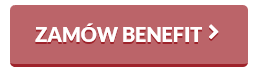 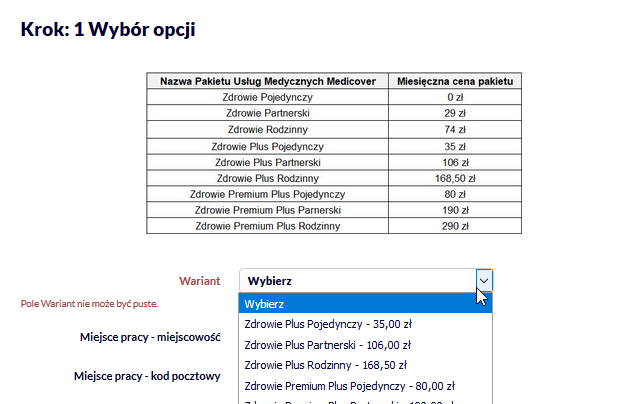 Wybierz wariant                    i wypełnij dane:
9
Benefity Abonamentowe - Medicover
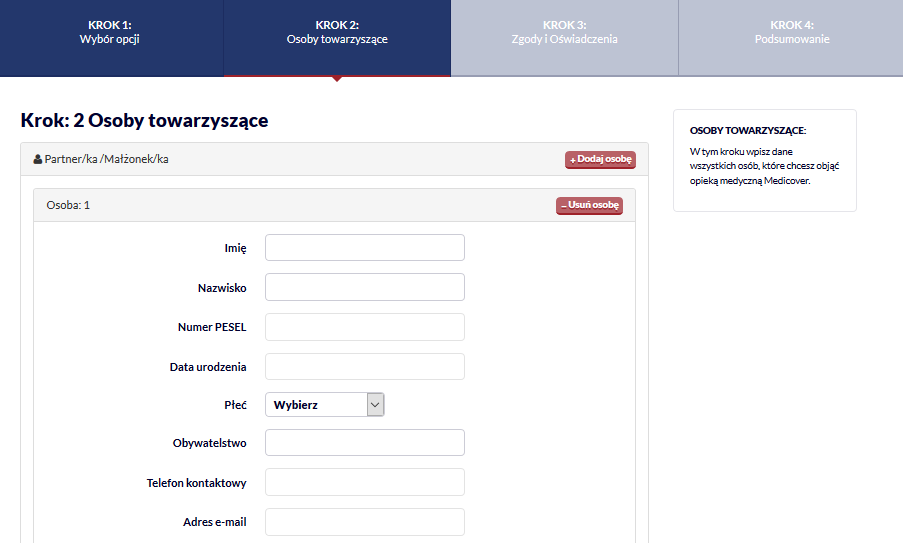 Jeśli został wybrany wariant partnerski lub rodzinny, należy wpisać dane zgłaszanych osób i przejdź dalej:
10
Benefity Abonamentowe - Medicover
Odznacz zgody i oświadczenia i przejdź dalej do płatności:
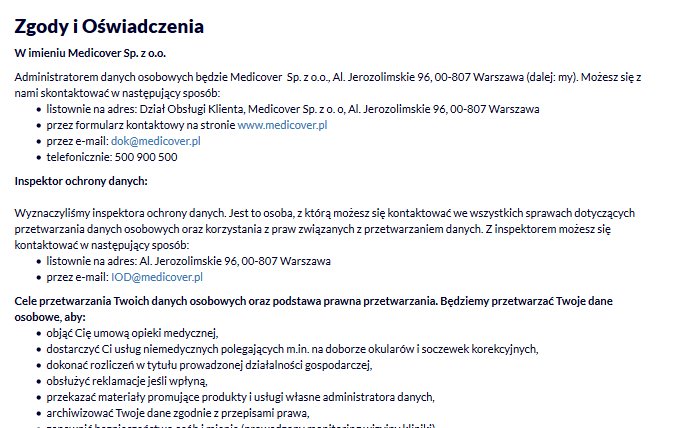 11
Benefity Abonamentowe - Medicover
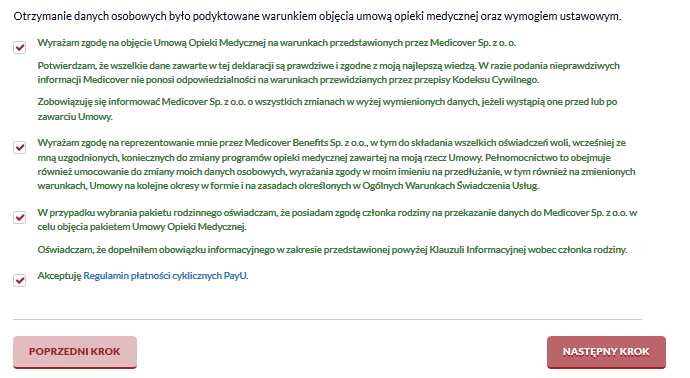 12
Benefity Abonamentowe - Medicover
Potwierdź zamówienie:
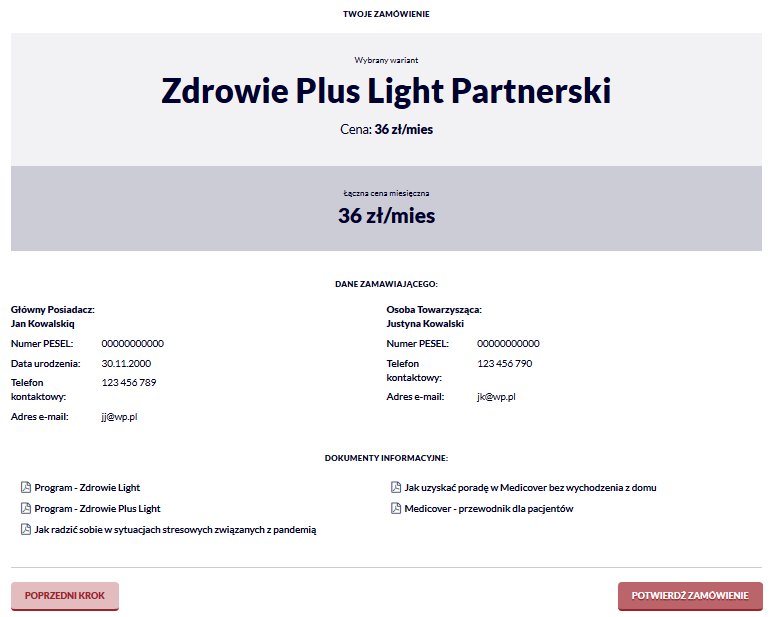 13
Benefity Abonamentowe - Medicover
Wypełnij niezbędne pola, by ustawić płatność cykliczną za pakiety medyczne. 
Przy zakupie pakietu medycznego oraz przy każdym  kolejnym obciążeniu, system doliczy opłatę z tytułu transakcji PayU w wysokości 1,65% wartości wybranego pakietu i doliczy ją do ceny pakietu.
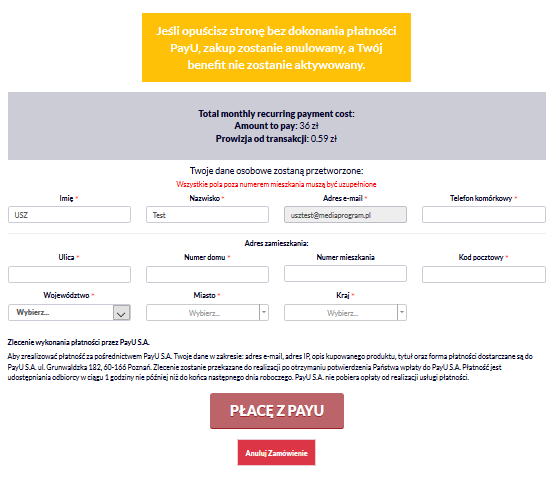 14
Benefity Abonamentowe - Medicover
Jeśli chcesz zrezygnować z posiadanego pakietu medycznego lub zgłosić osoby towarzyszące lub dzieci wejdź w swoje konto i zamówione benefity.
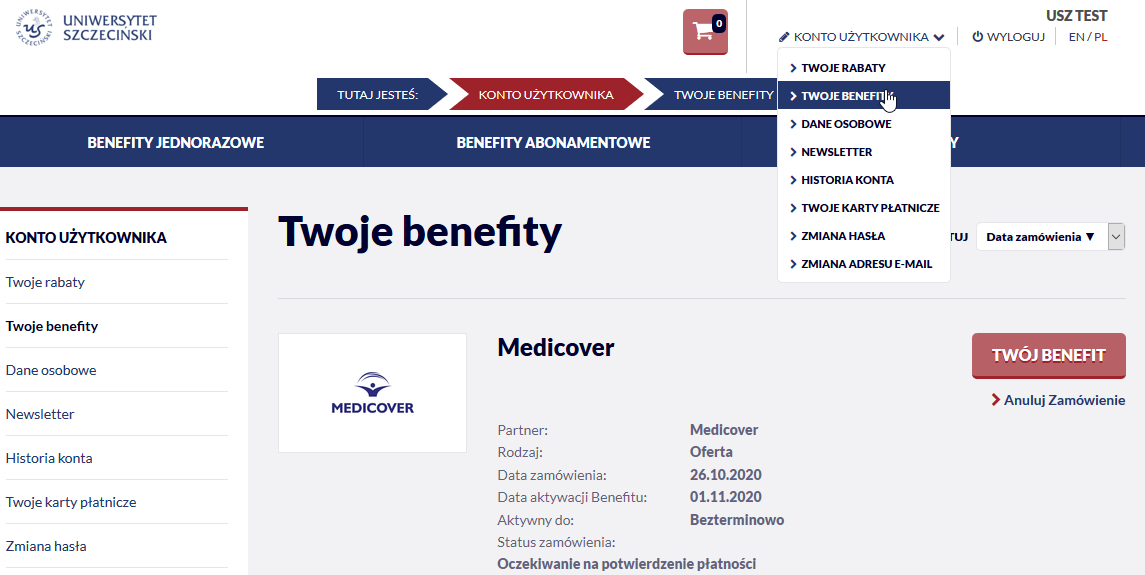 15
Benefity Jednorazowe
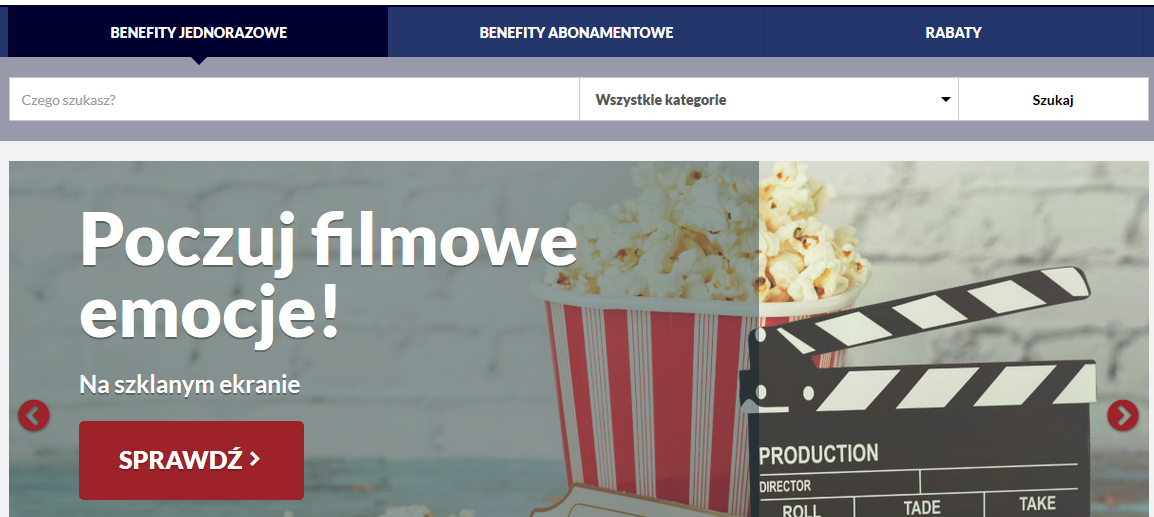 Chcesz kupić bilet do kina? Interesuje Cię kod wartościowy Audioteka lub voucher do Energylandii?
Skorzystaj z wyszukiwarki wpisując tag, nazwę partnera lub wybierz interesującą Cię kategorię:
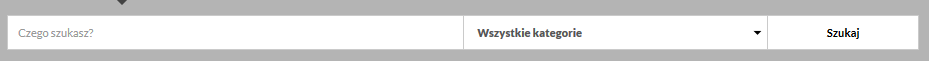 16
Benefity Jednorazowe
W zakładce Benefity Jednorazowe znajdziesz vouchery, kody wartościowe oraz szereg innych benefitów od naszych Partnerów.
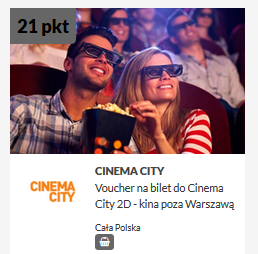 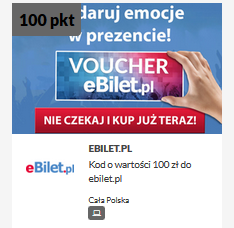 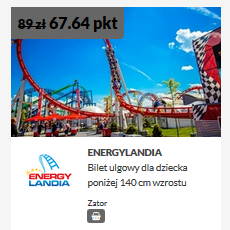 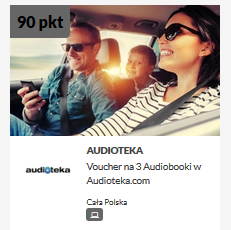 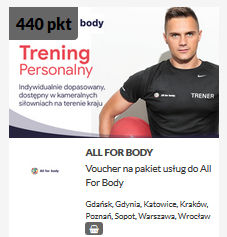 17
Rabaty i Promocje
Wybierasz się na zakupy lub do restauracji? Szukasz miejsca na urlop? Chcesz zrobić komuś prezent?
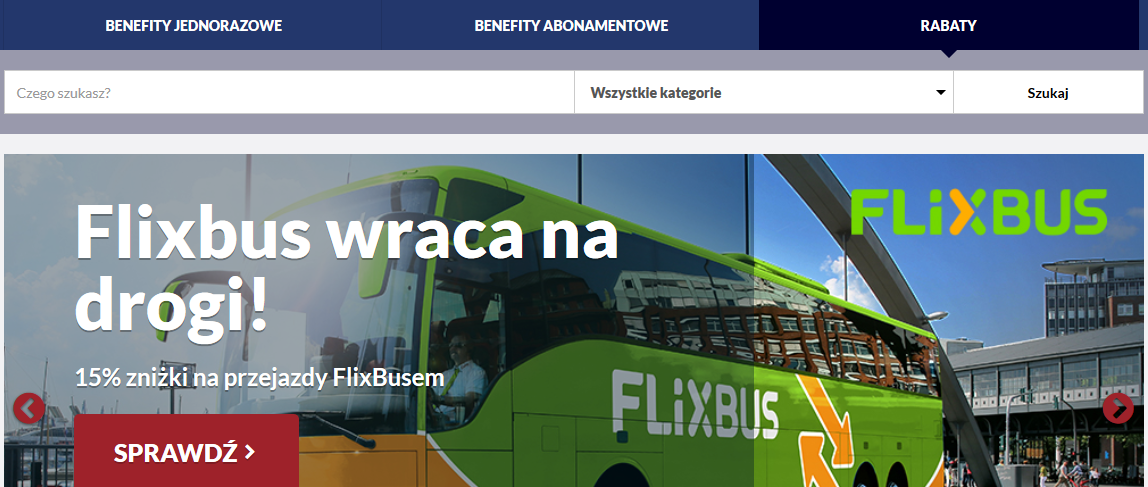 Skorzystaj ze zniżek, rabatów i ofert promocyjnych które przygotowaliśmy dla Ciebie razem z naszymi Partnerami.
18
Pomoc
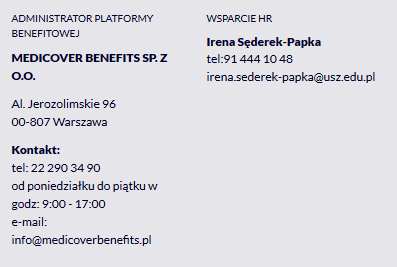 Jeśli będziesz potrzebować naszego wsparcia skontaktuj się z nami. 
Dane kontaktowe znajdziesz zawsze na dole serwisu
Zapraszamy
PLATFORMA BENEFITOWA